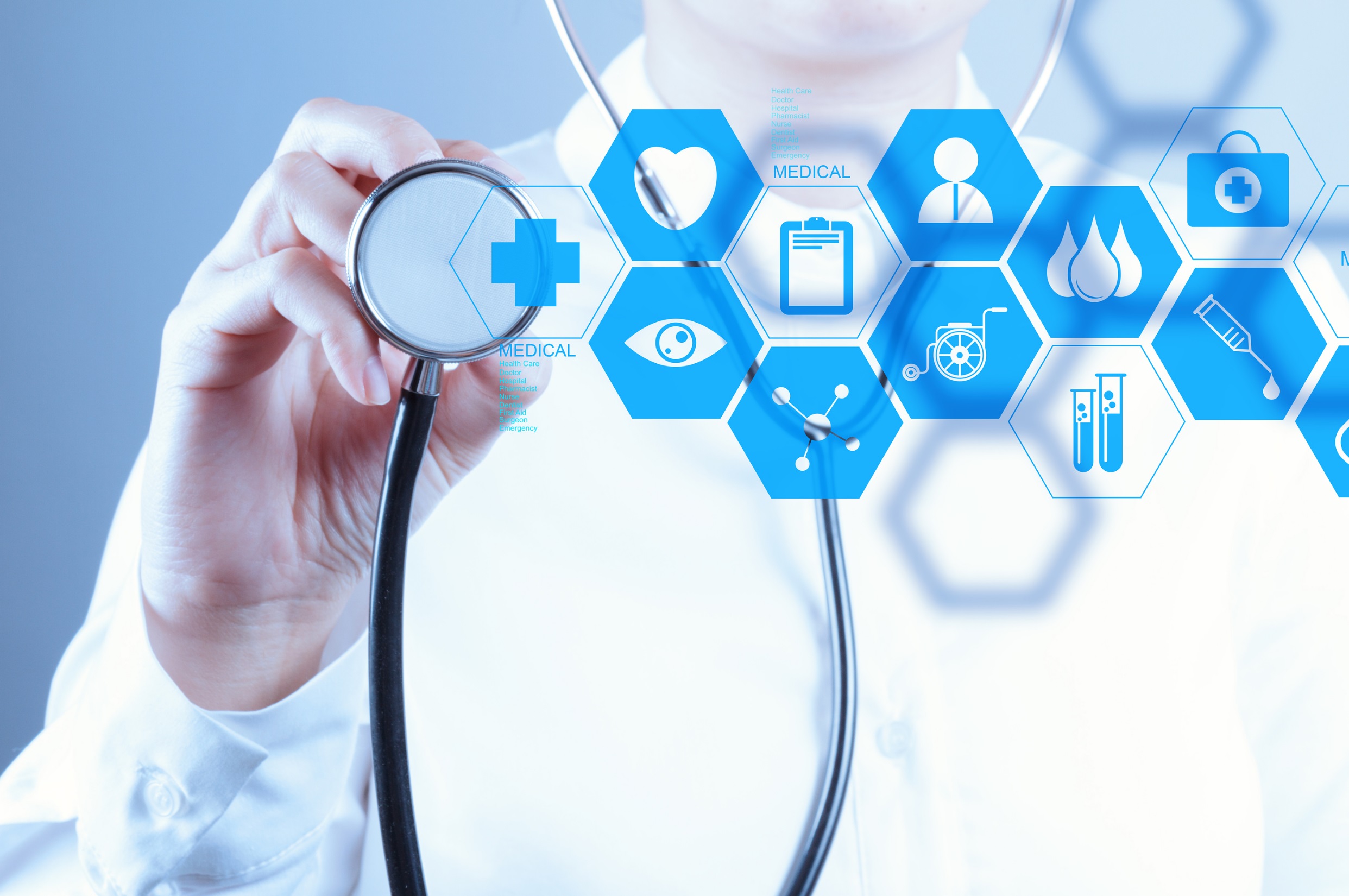 Выездные врачебные бригады. 
Типовые ошибки
в программном комплексе
 «МедВедь»
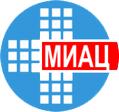 4. Формы 441-454, 457, 501, 521, 541
1. Регламентирующие документы
2. Подотчетные организации
5. Формы 763-779
3. Сроки предоставления отчетов
Выездные бригады
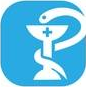 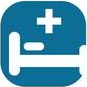 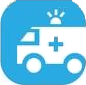 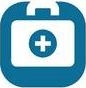 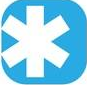 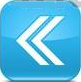 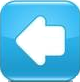 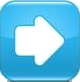 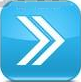 Регламентирующие документы:
Приказ №754 от 24.07.2015 «О внесении изменений в приказы Департамента здравоохранения Ханты-Мансийского автономного округа  - Югры от 17.02.2014 №80 «О порядке согласования отчета о работе, выполненной специалистами выездных медицинских бригад при организации первичной медико-санитарной помощи взрослому населению», от 22.04.2014 №271 «Об организации мониторинга работы, выполненной специалистами выездных медицинских бригад при организации первичной медико-санитарной помощи»
Приказ №859 от 18.08.2017 «Об организации деятельности выездных медицинских бригад  по оказанию первичной медико-санитарной помощи жителям труднодоступных и отдаленных населенных пунктов и территорий компактного проживания коренных малочисленных народов Севера Ханты-Мансийского автономного округа – Югры»
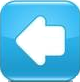 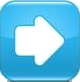 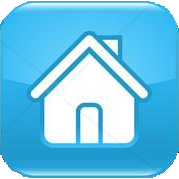 Подотчетные организации
Отчет предоставляется в ПК «Медведь» 17 медицинскими организациями Ханты-Мансийского автономного округа – Югры:
БУ «Березовская районная больница»  
БУ «Игримская  районная больница»  
БУ «Белоярская районная больница» 
БУ «Кондинская районная больница»  
БУ «Центр общей врачебной практики»
БУ «Нефтеюганская районная больница» 
БУ «Нижневартовская районная больница» 
БУ «Октябрьская районная больница» 
БУ «Советская районная больница»
БУ «Лянторская городская больница»
БУ «Поликлиника поселка Белый Яр»
БУ «Фёдоровская городская больница»
БУ «Ханты-Мансийская районная больница»
АУ «Центр профессиональной патологии»
КУ «Угутская участковая больница»  
БУ «Новоаганская районная больница»
БУ «Няганская городская поликлиника»
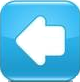 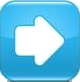 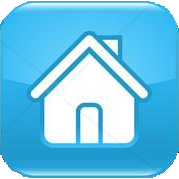 Сроки предоставления отчетов
ОТЧЕТЫ ПРЕДОСТАВЛЯЮТСЯ ЕЖЕКВАРТАЛЬНО
По приказу №754 от 24.07.2015 «О внесении изменений в приказы Департамента здравоохранения Ханты-Мансийского автономного округа  - Югры от 17.02.2014 №80 «О порядке согласования отчета о работе, выполненной специалистами выездных медицинских бригад при организации первичной медико-санитарной помощи взрослому населению», от 22.04.2014 №271 «Об организации мониторинга работы, выполненной специалистами выездных медицинских бригад при организации первичной медико-санитарной помощи» ДО 8 ЧИСЛА МЕСЯЦА СЛЕДУЮЩЕГО ЗА ОТЧЕТНЫМ КВАРТАЛОМ.
По приказу №859 от 18.08.2017 «Об организации деятельности выездных медицинских бригад  по оказанию первичной медико-санитарной помощи жителям труднодоступных и отдаленных населенных пунктов и территорий компактного проживания коренных малочисленных народов Севера Ханты-Мансийского автономного округа – Югры» ДО 10 ЧИСЛА МЕСЯЦА СЛЕДУЮЩЕГО ЗА ОТЧЕТНЫМ КВАРТАЛОМ.
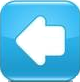 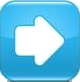 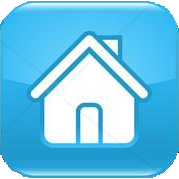 Формы для предоставления отчетов в системе мониторинга медицинских учреждений «МедВедь»
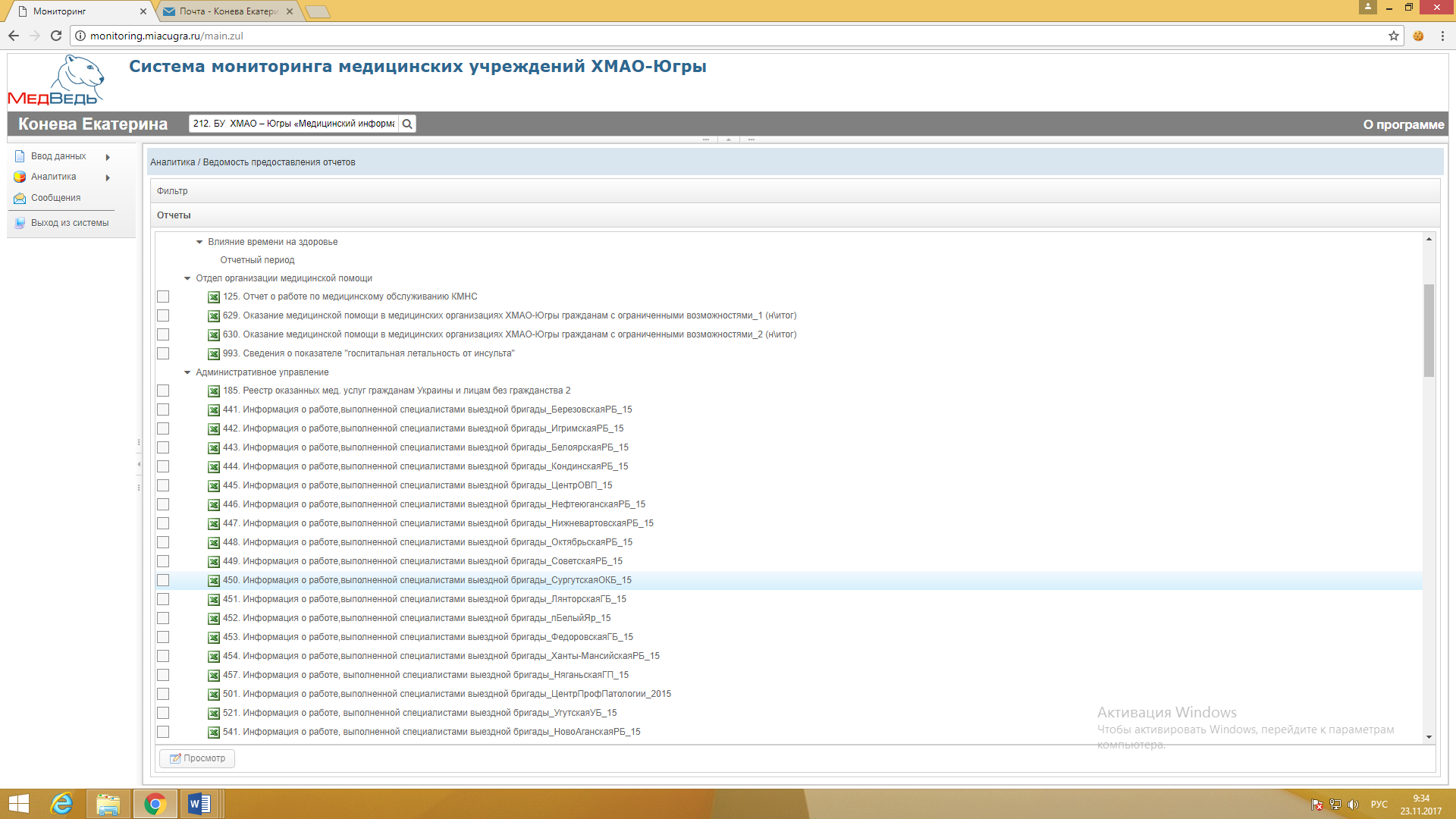 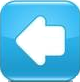 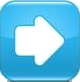 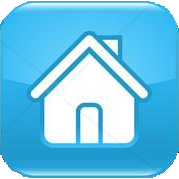 Формы 441-454, 457, 501, 521, 541
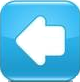 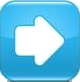 Формы для предоставления отчетов в системе мониторинга медицинских учреждений «МедВедь»
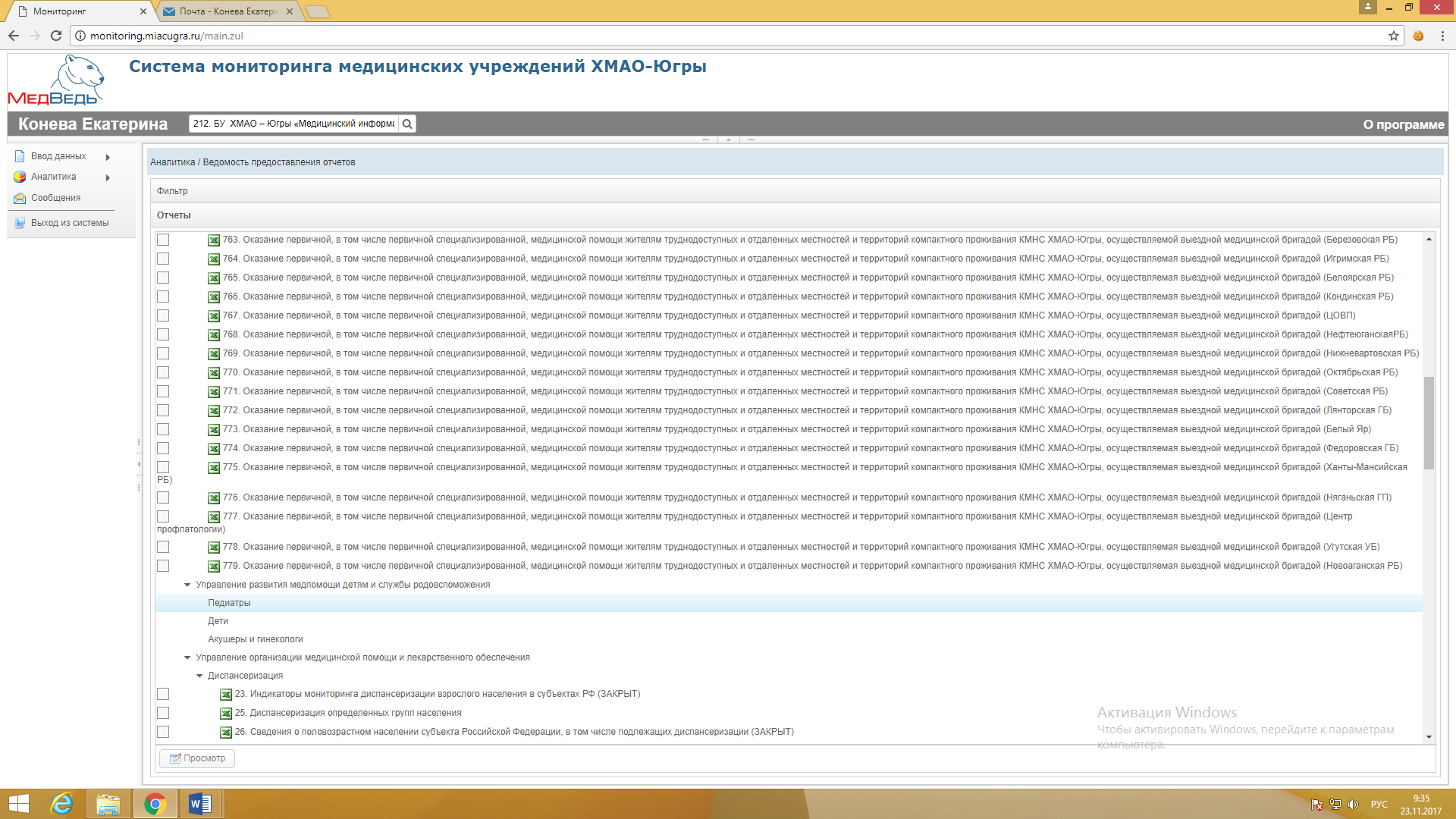 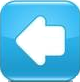 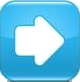 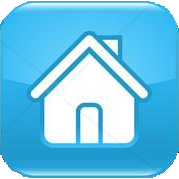 Формы 763-779
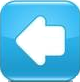 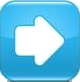 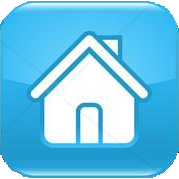 Обратите внимание! Необходимо привести в соответствие данные в ПК «Медведь» в соответствующих отчетных формах и данные в программе МЕДСТАТ форма 30 Таблица 2510
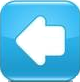 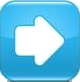 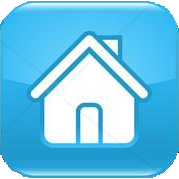 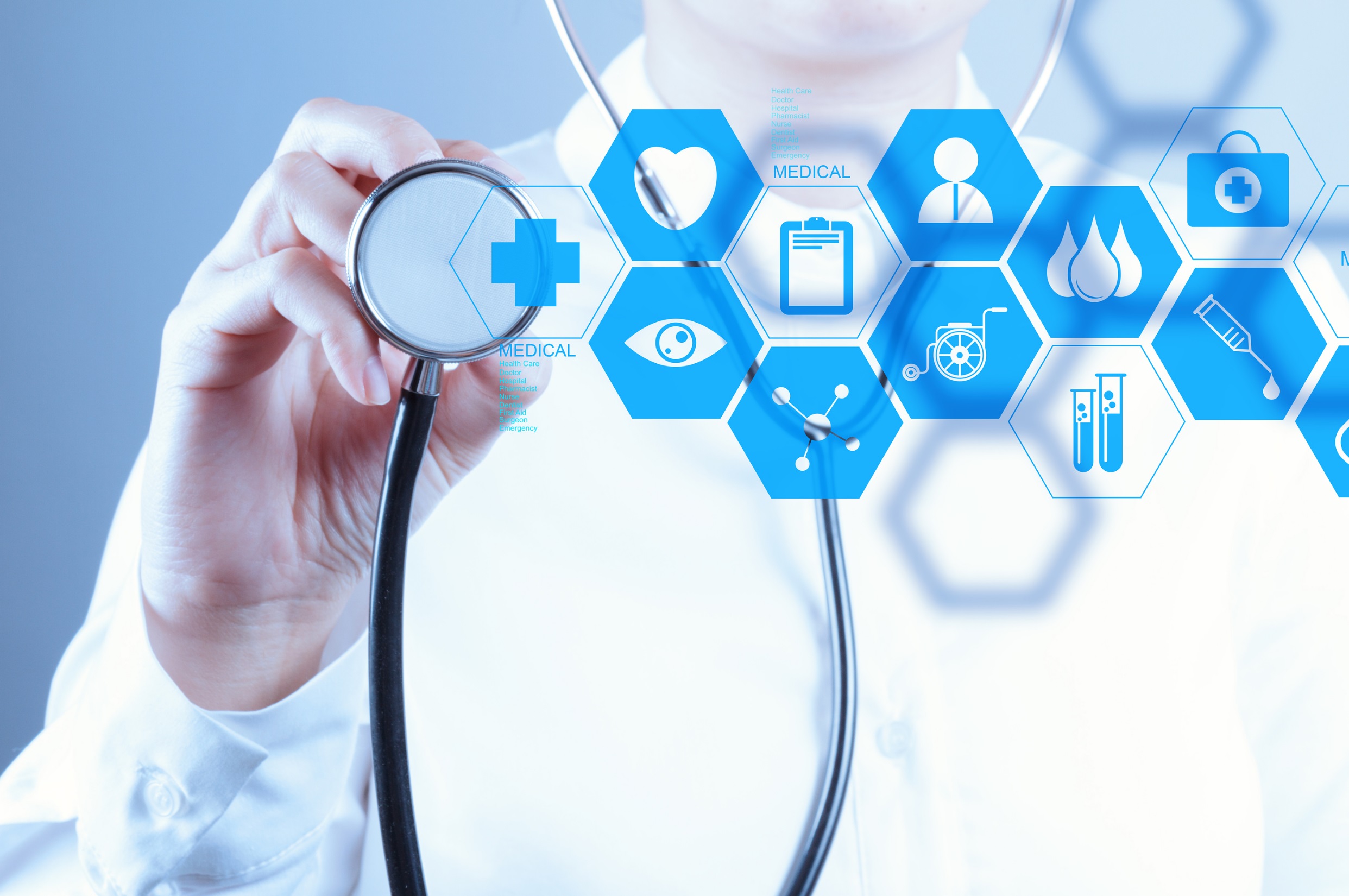 Спасибо 
за внимание!
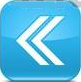 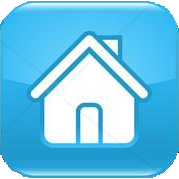